Besinci Hafta: 
Çevre egitimi yaklaşımları (2)
Prof. Dr. Rıfat Miser
Okulda Çevre Eğitiminin Yapılanması
Diğer derslerin içine katıştırma,
Bağımsız çevre dersi,
Çevre kolu
Prof. Dr. Rıfat Miser
Katıştırma
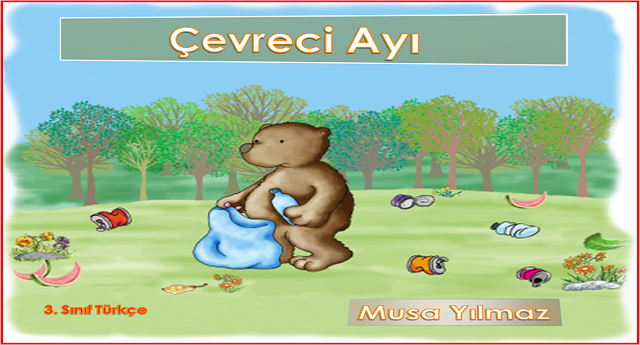 Prof. Dr. Rıfat Miser
Bağımsız çevre eğitimi dersleri
Prof. Dr. Rıfat Miser
Bağımsız Çevre eğitimi dersinin etkililiği
Çevre eğitimi politikalarına ilişkin söylem ve eylemlerin tutarlığı,
Çevreci düşünme ve eylem üzerinde etkili olabilme yetkinliği
Prof. Dr. Rıfat Miser
Katıştırma mı? Bağımsız çevre dersi mi?
Üstünlükleri,
Zayıflıkları,
Tek öğretmenli çok öğretmenli sınıflar ayrımı.
Prof. Dr. Rıfat Miser
Çevre kolu
Prof. Dr. Rıfat Miser
Çevre kolu veya toplulukları
Okul içinde ve dışında uygun ekolojik çevreler oluşturabilir,
Diğer canlılarla karşılaşmayı sağlayacak çevre gezileri düzenleyebilir,
Belgesel film gösterimleri ile çevreye karşı duyarlığı artırabilir,
Yerel çevre sorunlarının ele alındığı etkinlikler yapabilir.
Prof. Dr. Rıfat Miser